APE approximation (THTE anomaly)
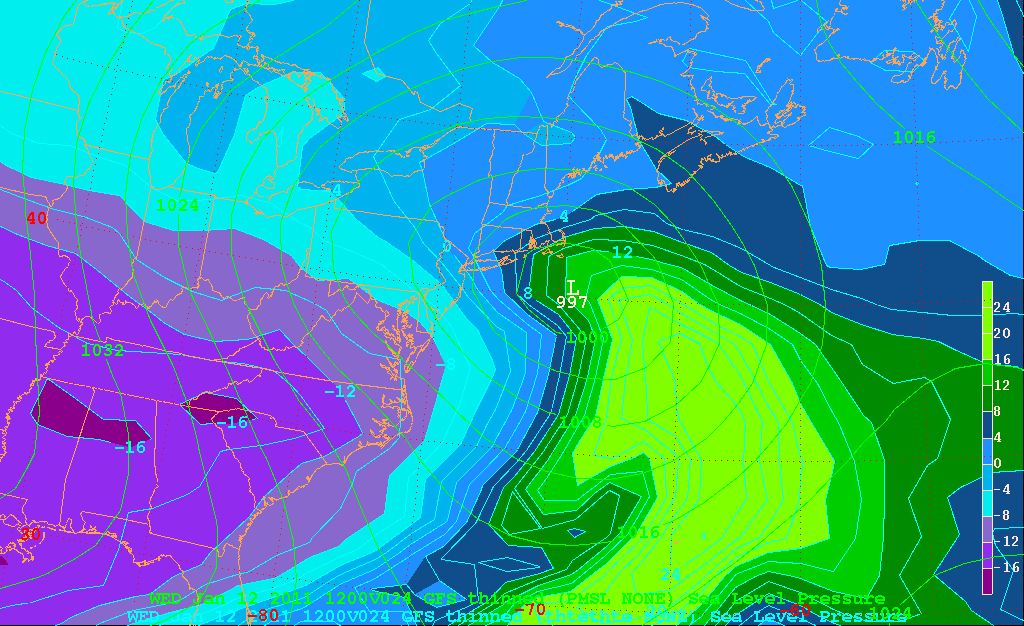 850 hPa lvl
vg*
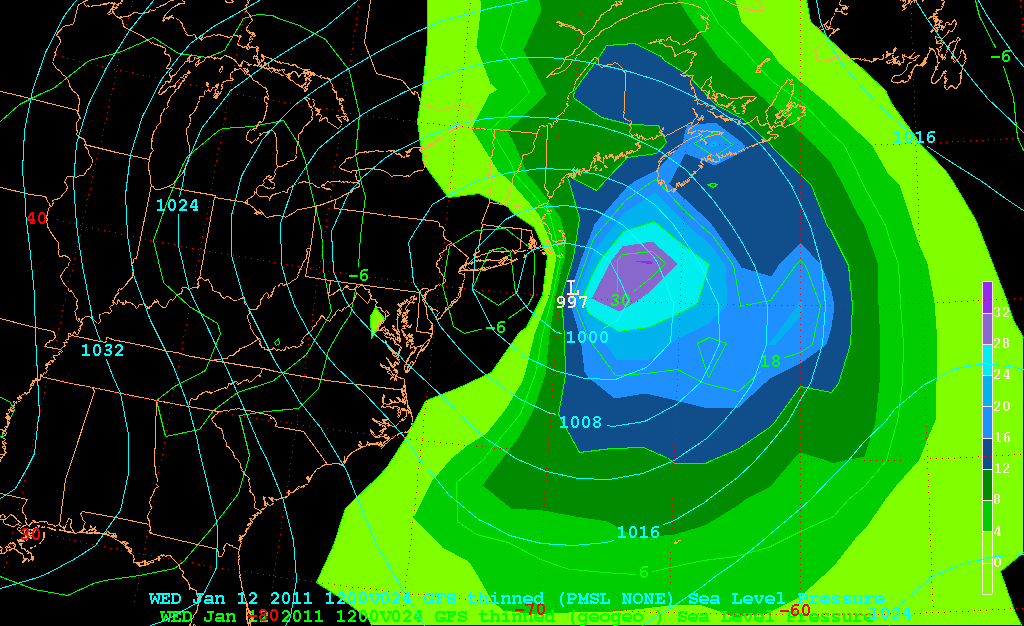 850 hPa lvl
T*
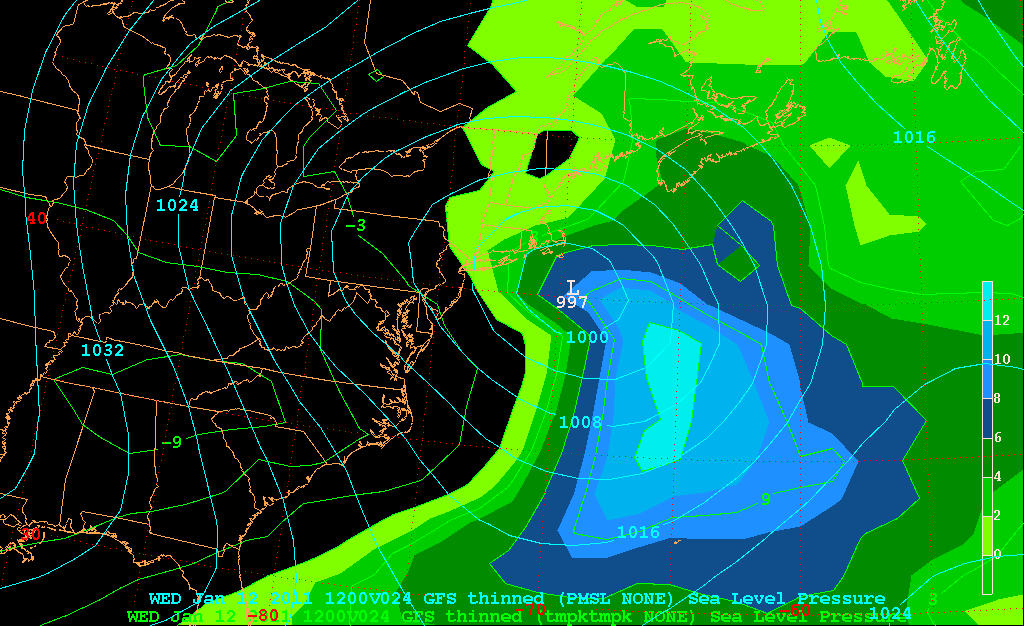 850 hPa lvl
vg* T*
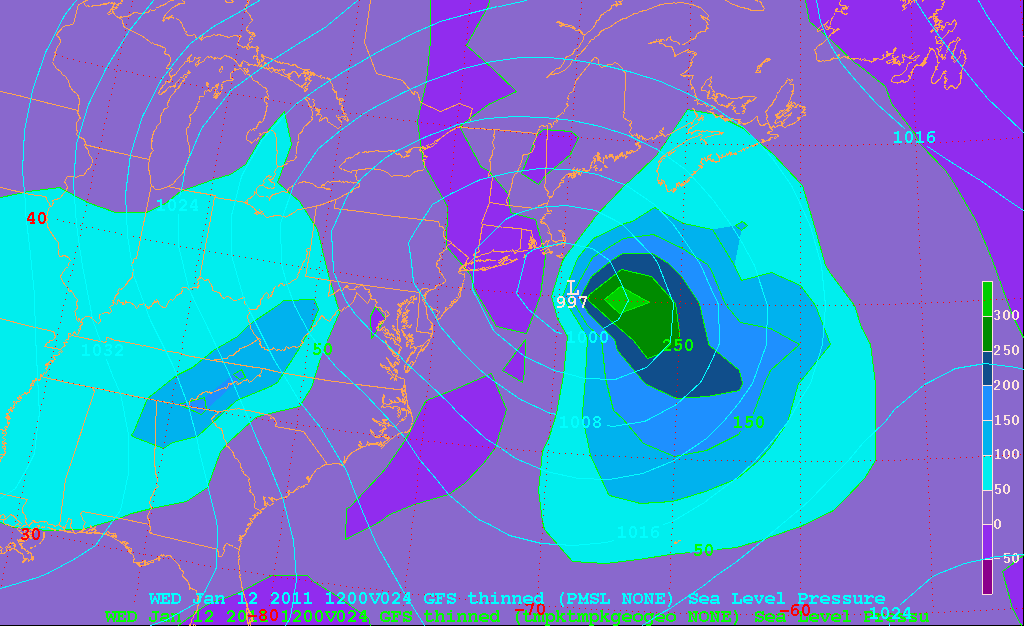 850 hPa lvl
[T]
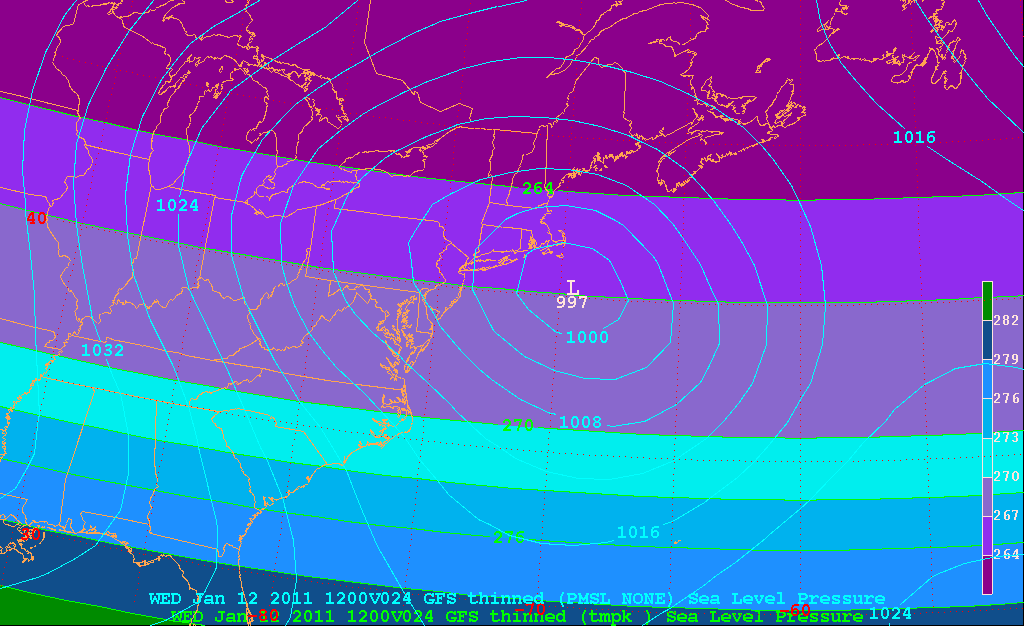 850 hPa lvl
ω*
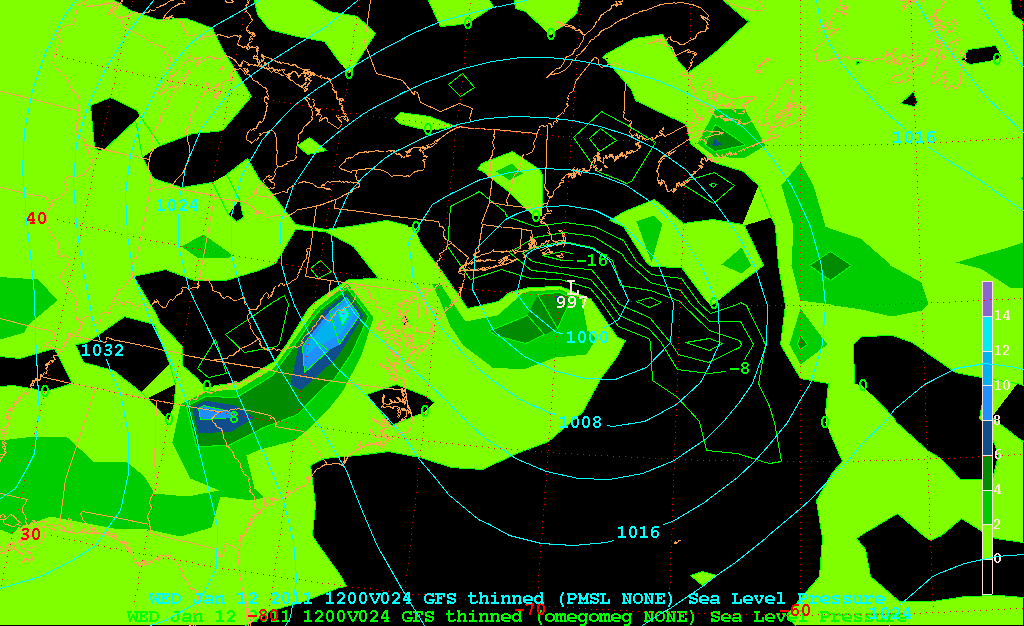 850 hPa lvl
T*
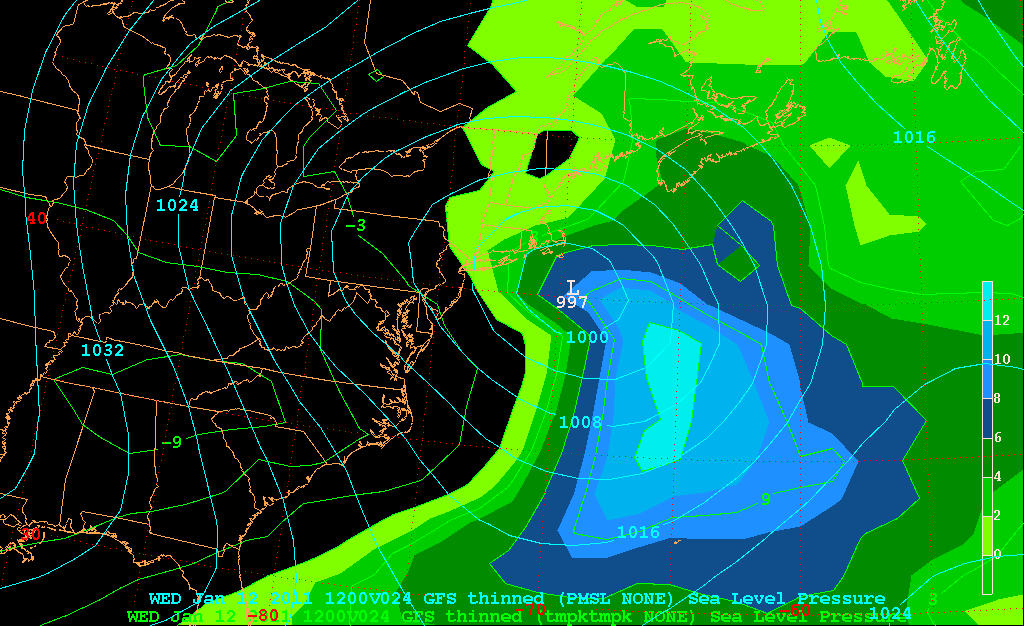 850 hPa lvl
ω*T*
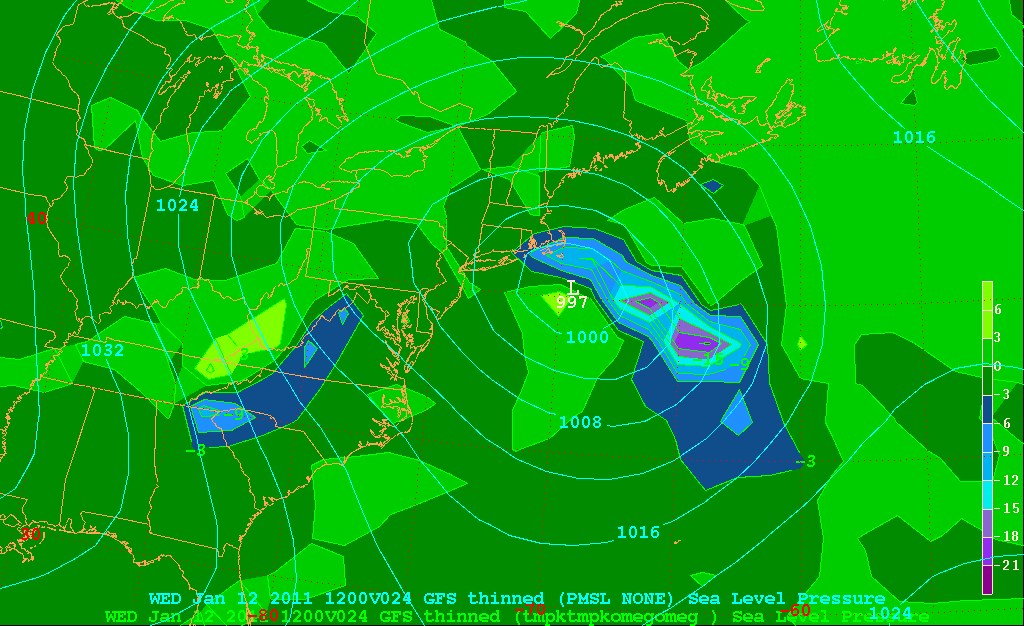 850 hPa lvl
ug*
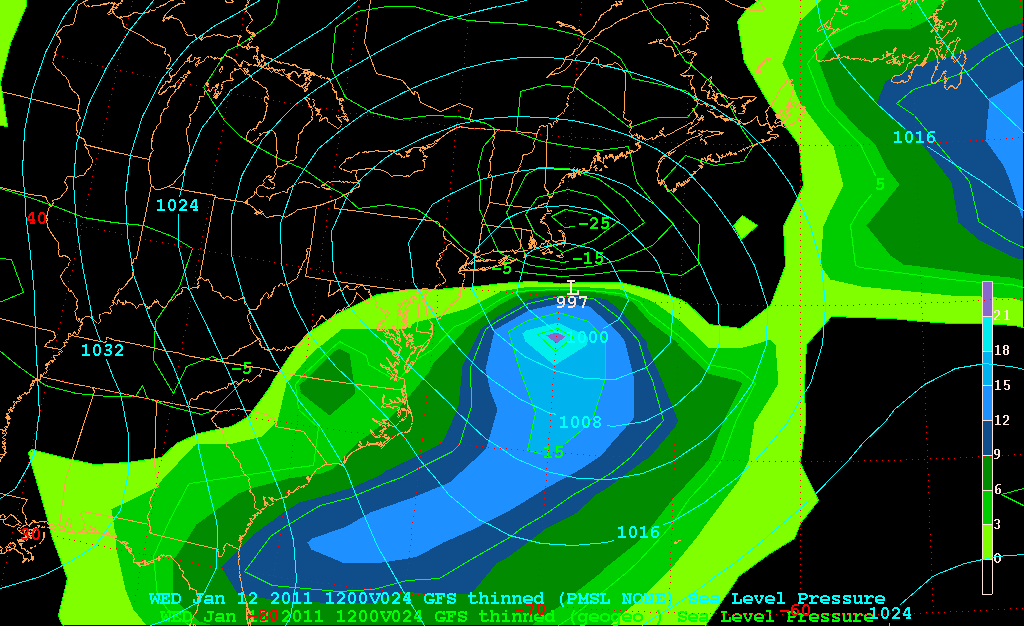 850 hPa lvl
vg*
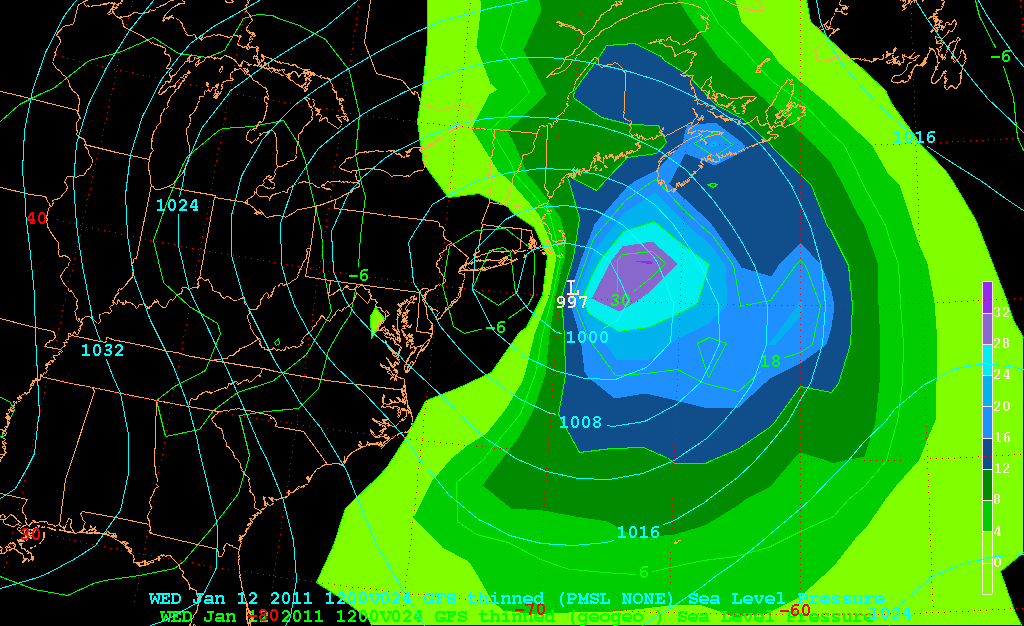 850 hPa lvl
ug* vg*
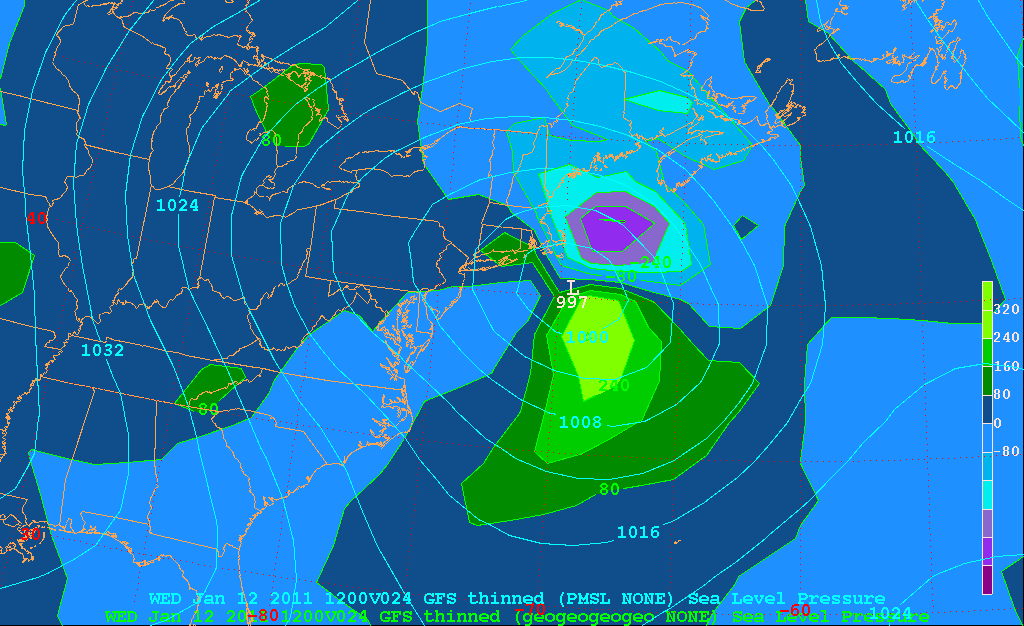 850 hPa lvl
[ug]
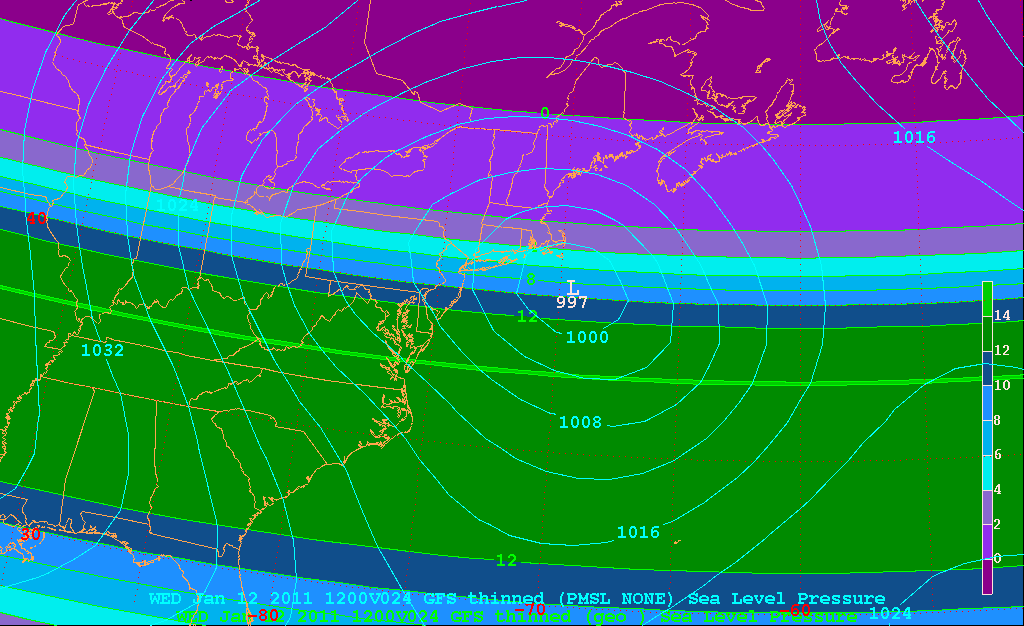 [-]
[+]
850 hPa lvl
ug* vg*
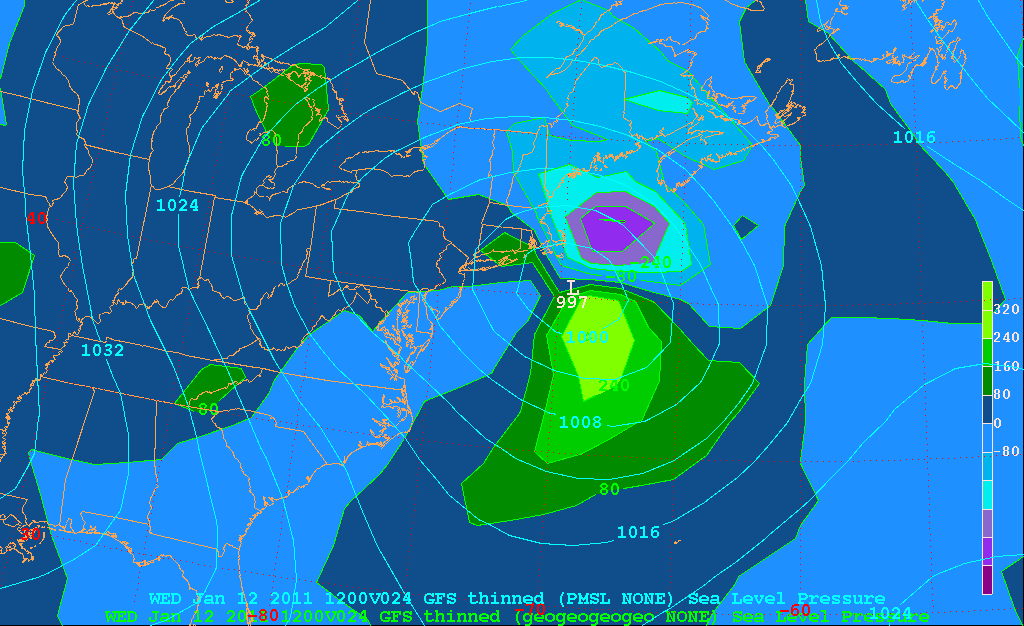 850 hPa lvl